Primatology, Wildlife Ecology and Conservation Field School
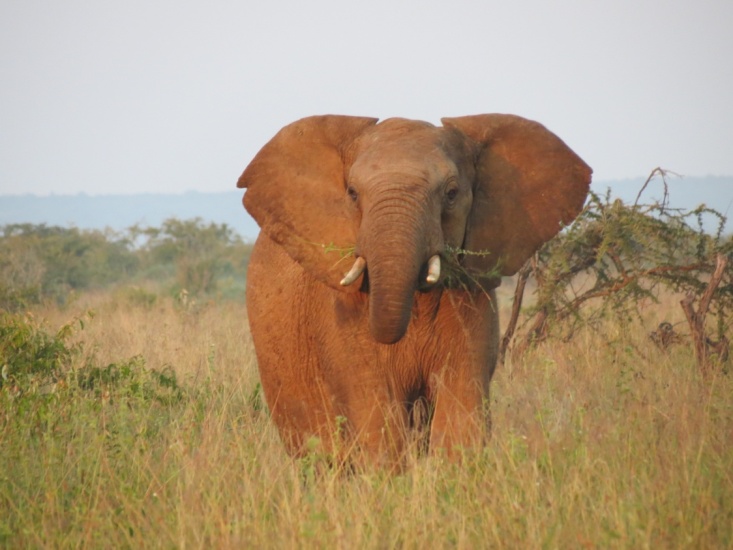 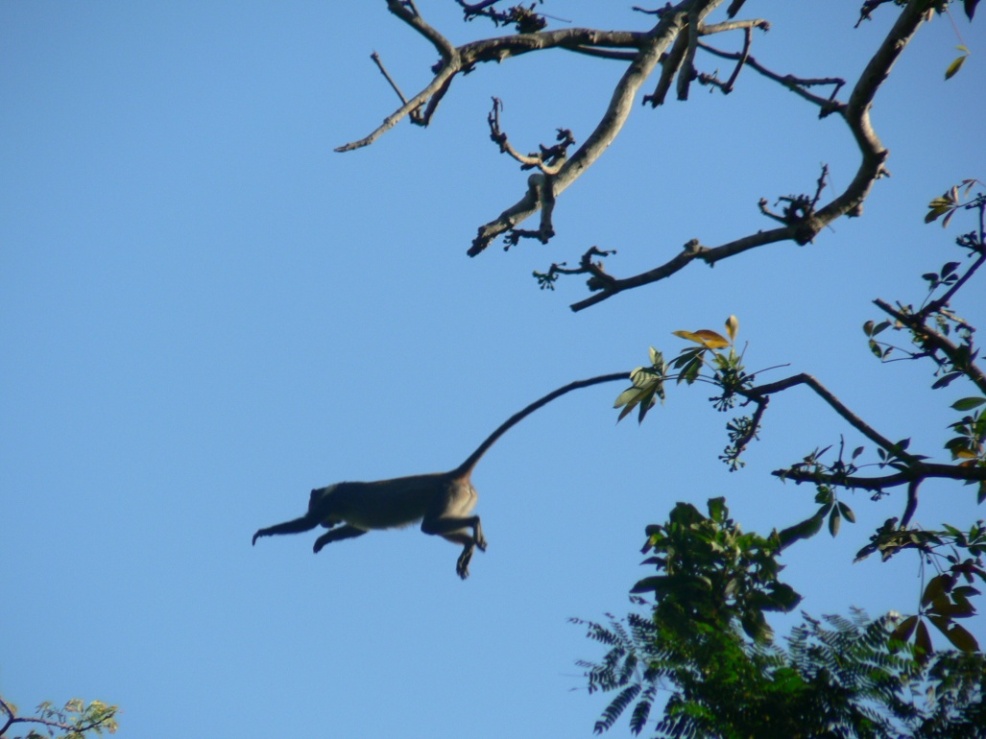 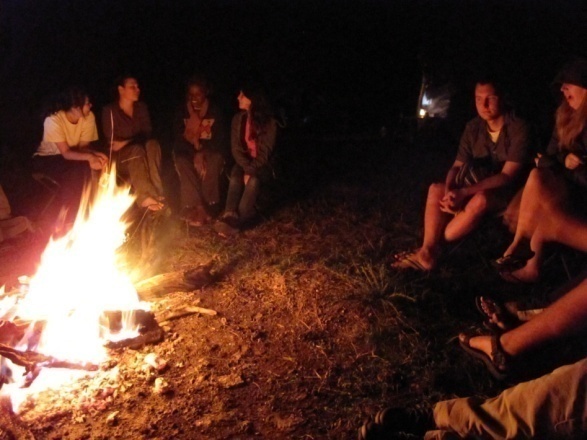 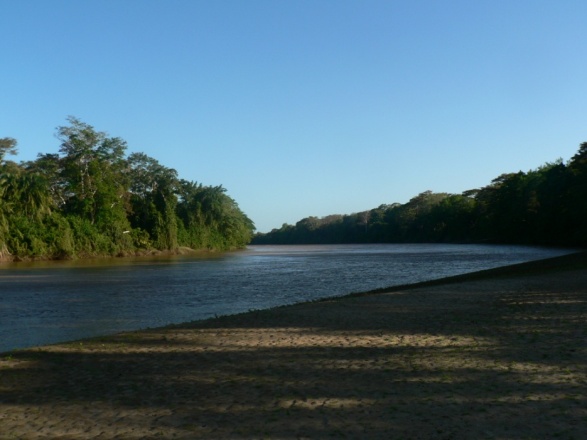 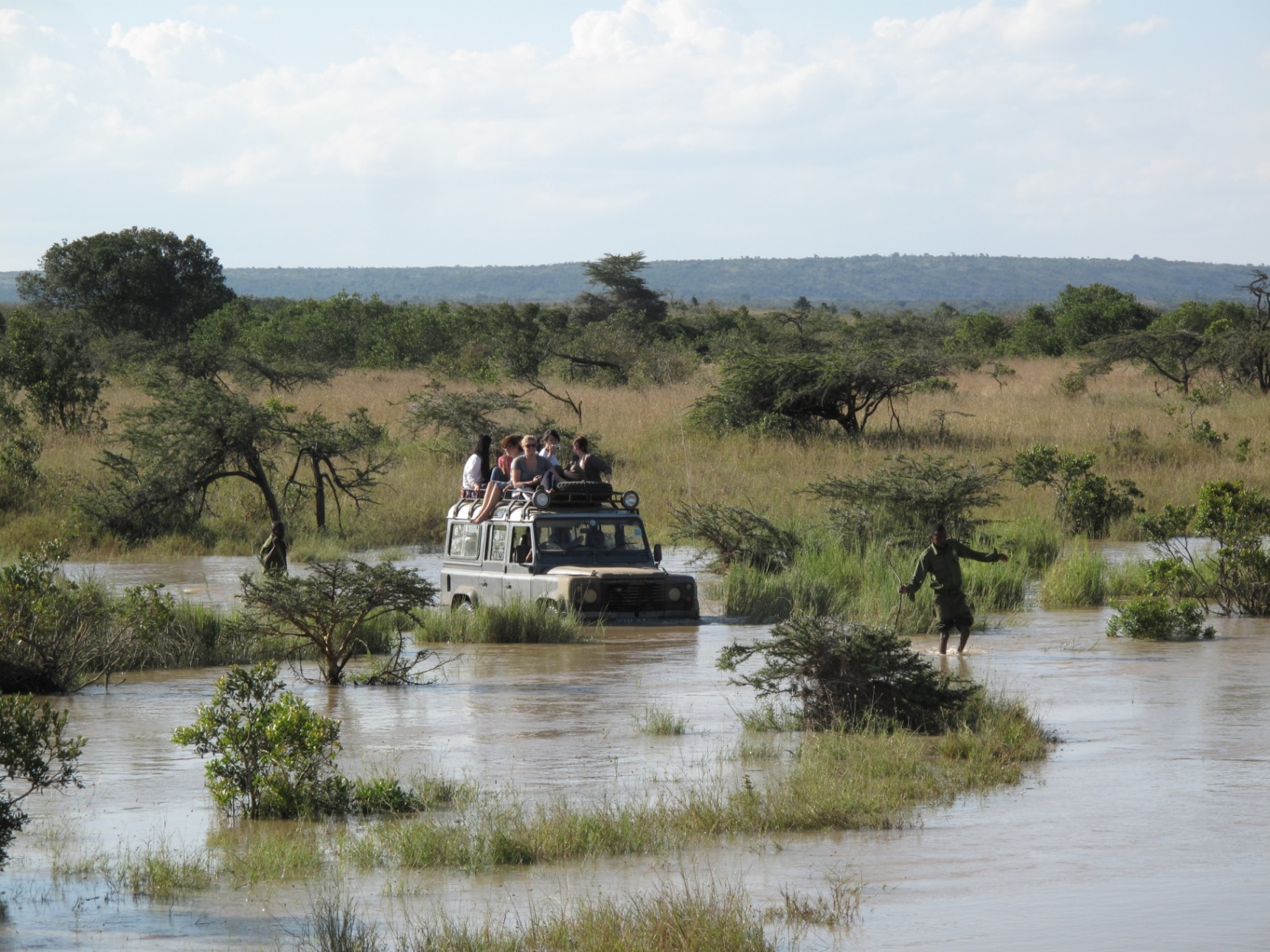 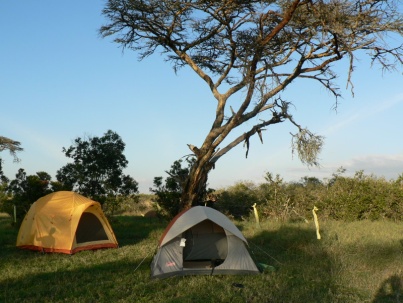 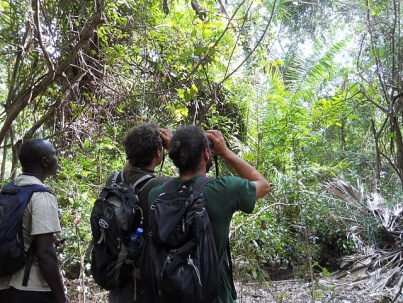 When: 1-27 August, 2013
Where: Multiple locations in Kenya
Tuition fee (2012), for 6 credits
NJ resident: 4350$      Out of state: 5350$
For information, contact:  Dr. Luca Morino
morino@rutgers.edu
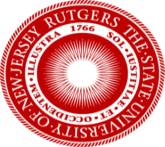 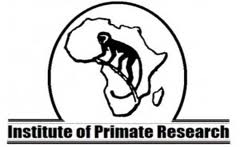 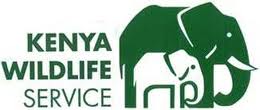 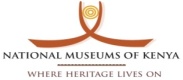